ТОПЛИВНОЕ ХОЗЯЙСТВО ТЭС
Работу выполнил студент группы Тм-1-13 
Саитов Станислав Радикович
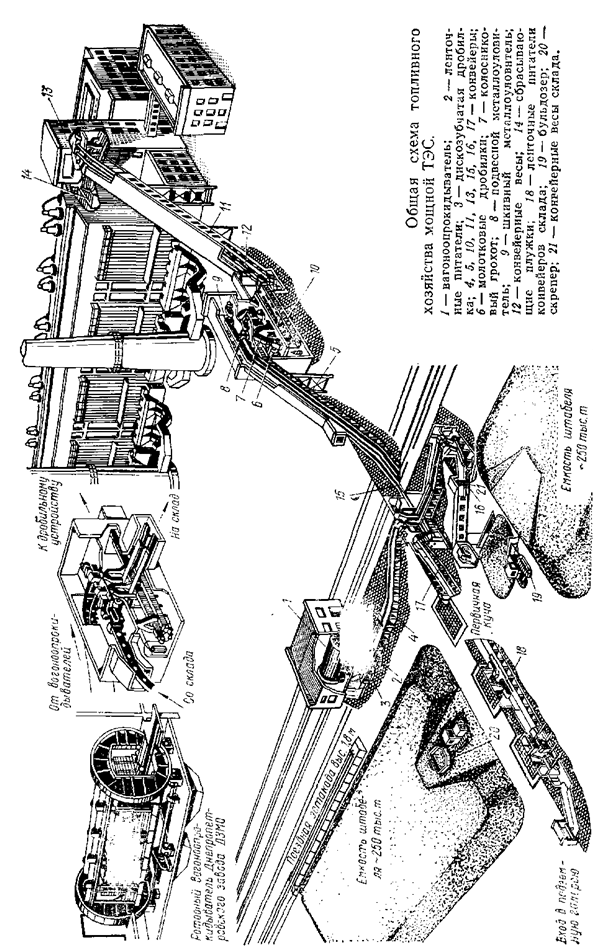 Общая схема 
топливного хозяйства ТЭС
Структурная схема переработки  твердого топлива на ТЭС
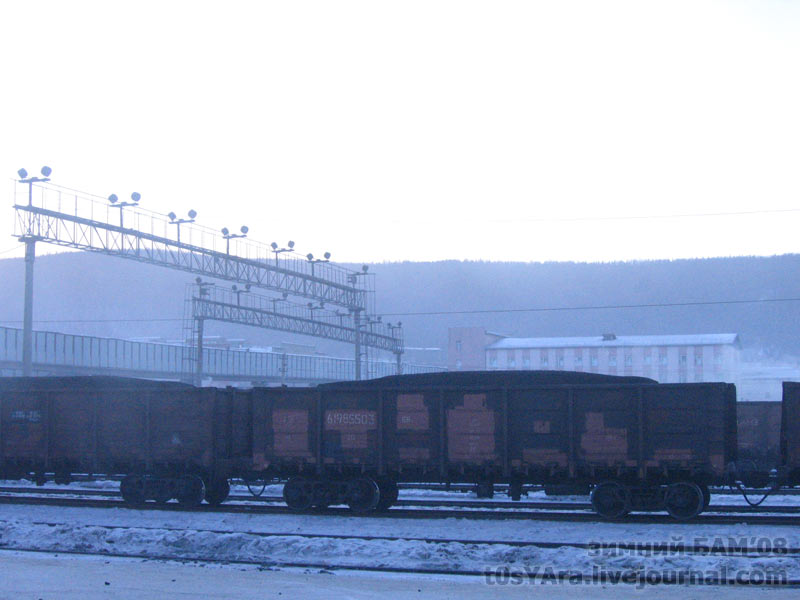 Первым технологическим объектом здесь является путевое хозяйство.
Прибывающие вагоны с топливом подаются в разгрузочное устройство, оборудованное вагоноопрокидывателями.
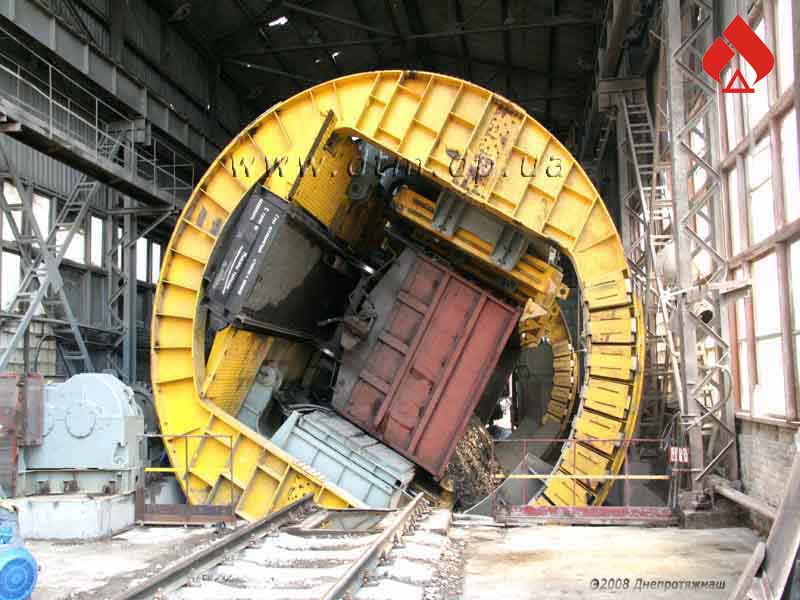 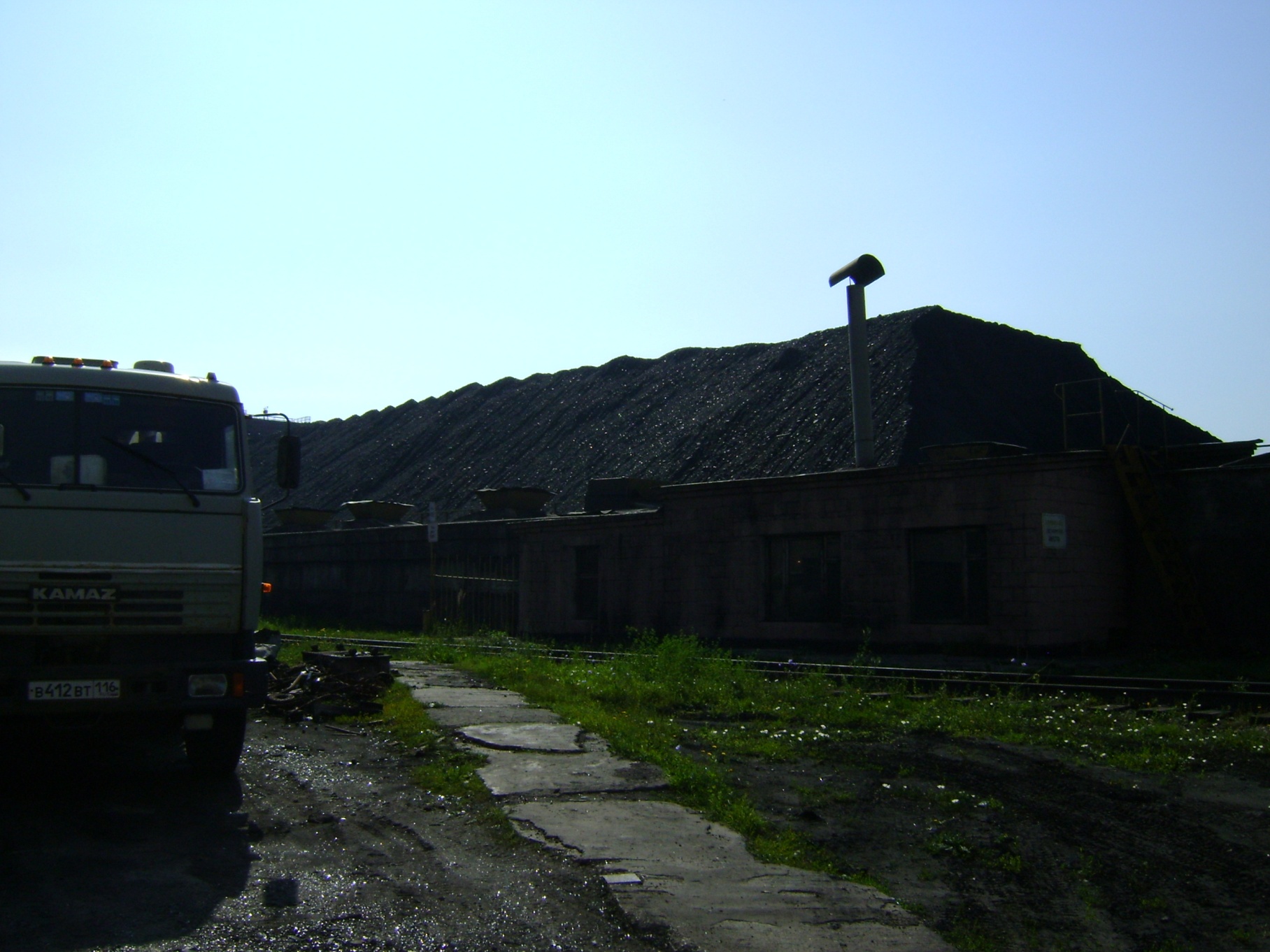 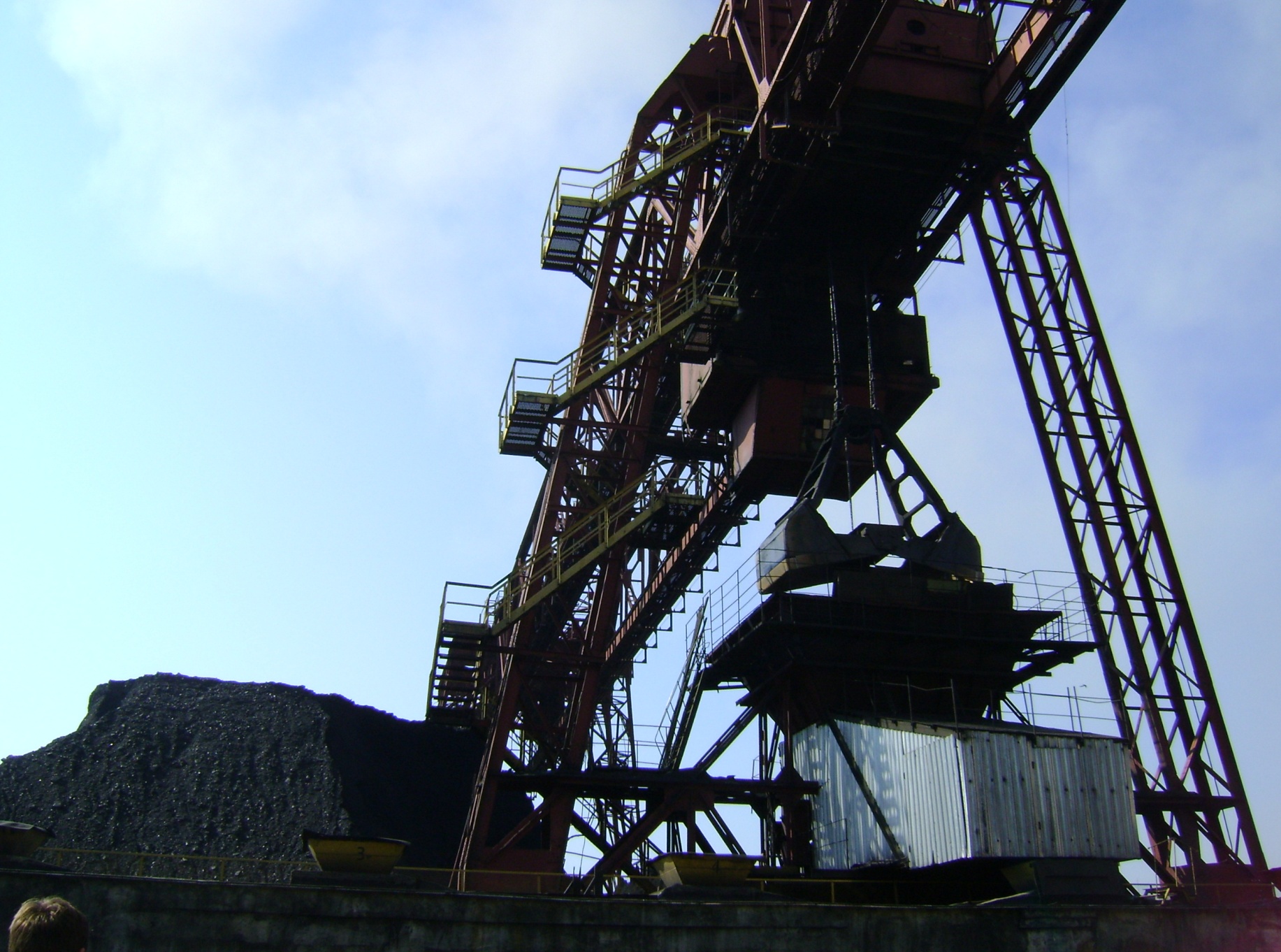 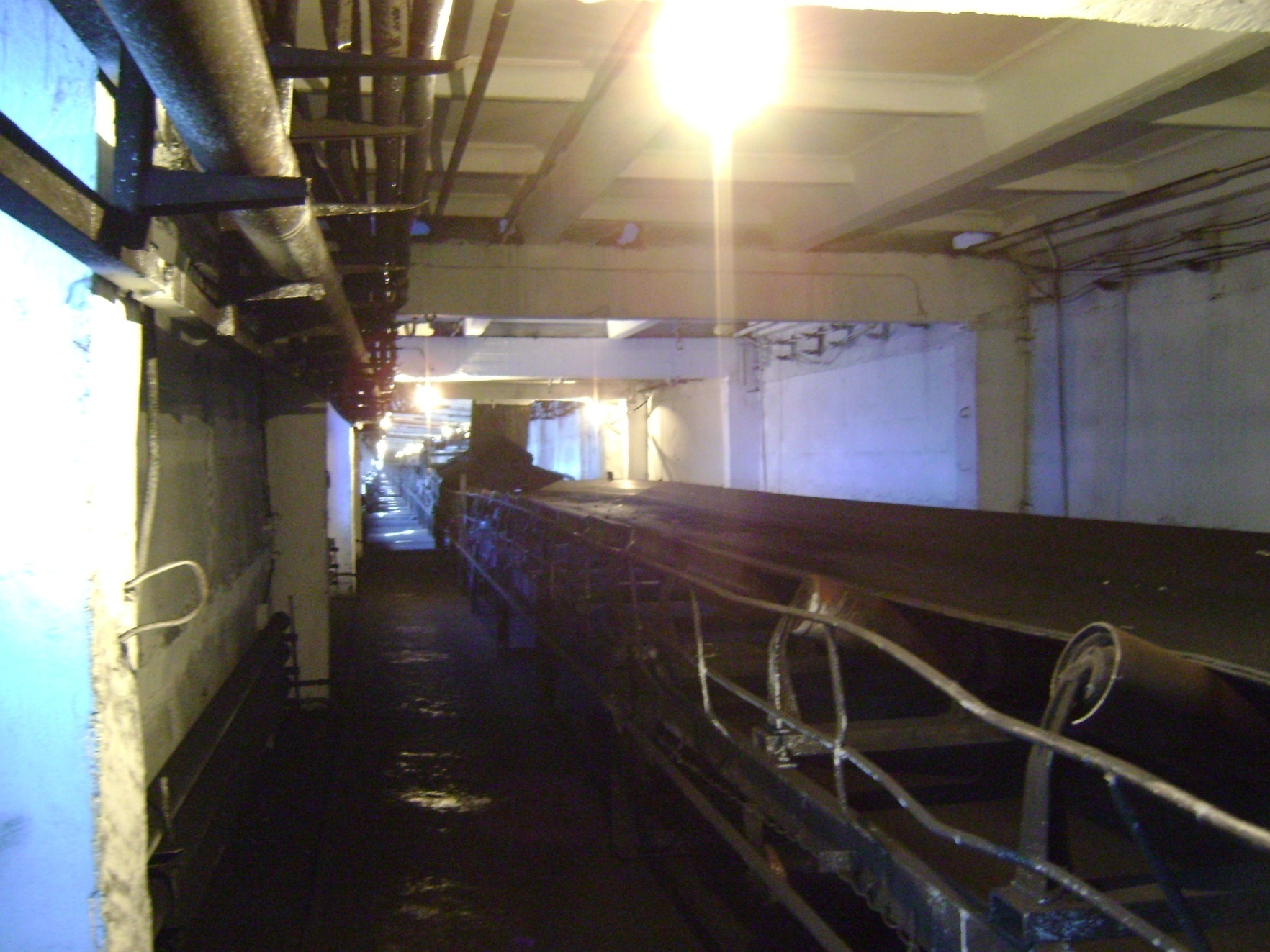 После бункера уголь питателем подается на первый конвейер топливоподачи.
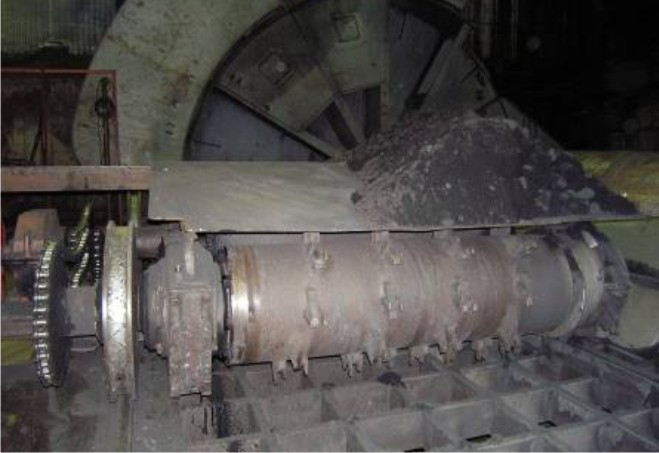 В разгрузочном устройстве топливо проходит первый этап подготовки, заключающийся в измельчении его до кусков размером 200— 300 мм. Крупные куски угля задерживаются на решетке, закрывающей сверху приемный бункер, и измельчаются с помощью дробильно-фрезерной машины (ДФМ).
В дробильном корпусе устанавливаются молотковые дробилки, измельчающие уголь до кусков размером 15—25 мм.
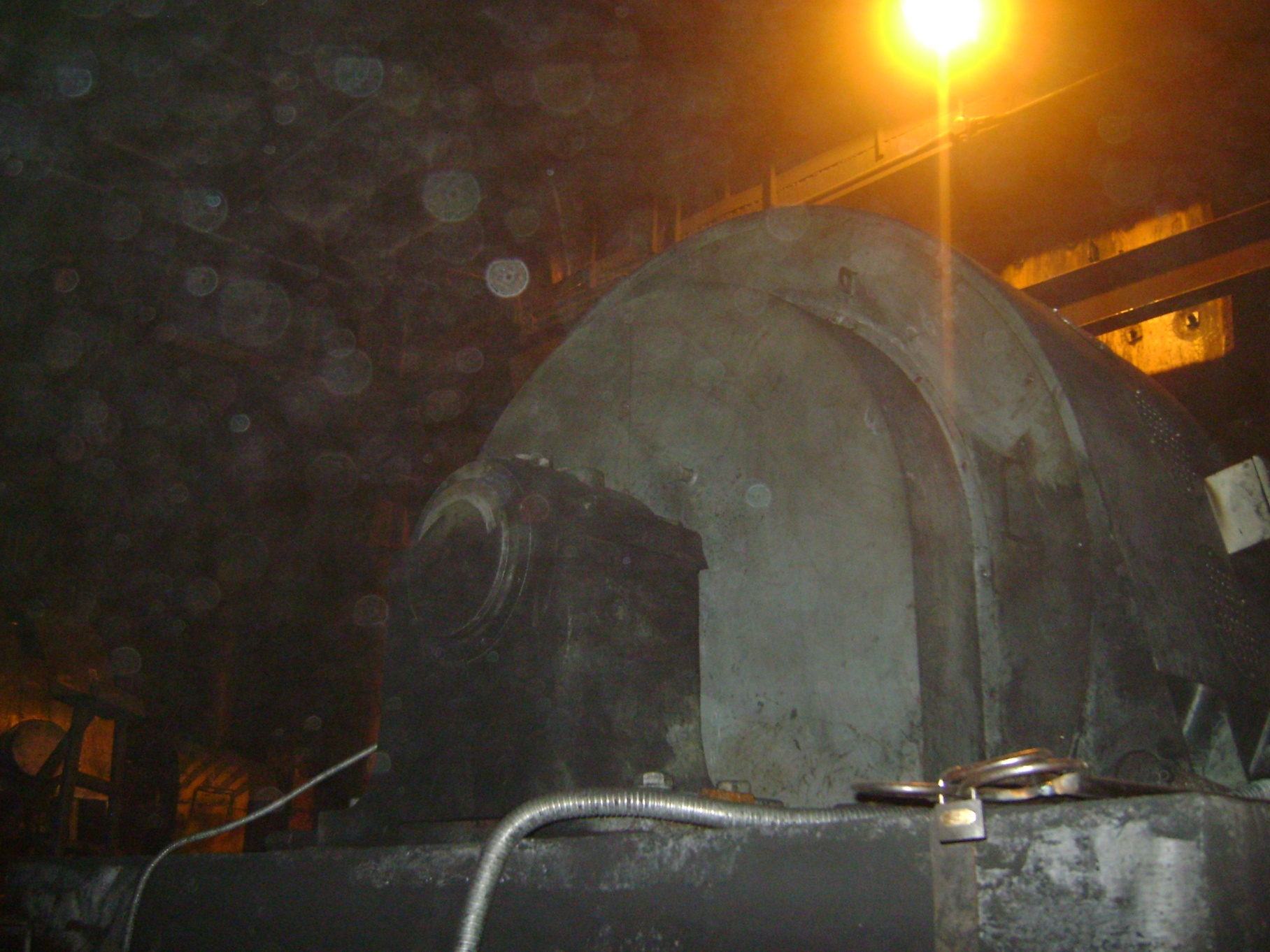 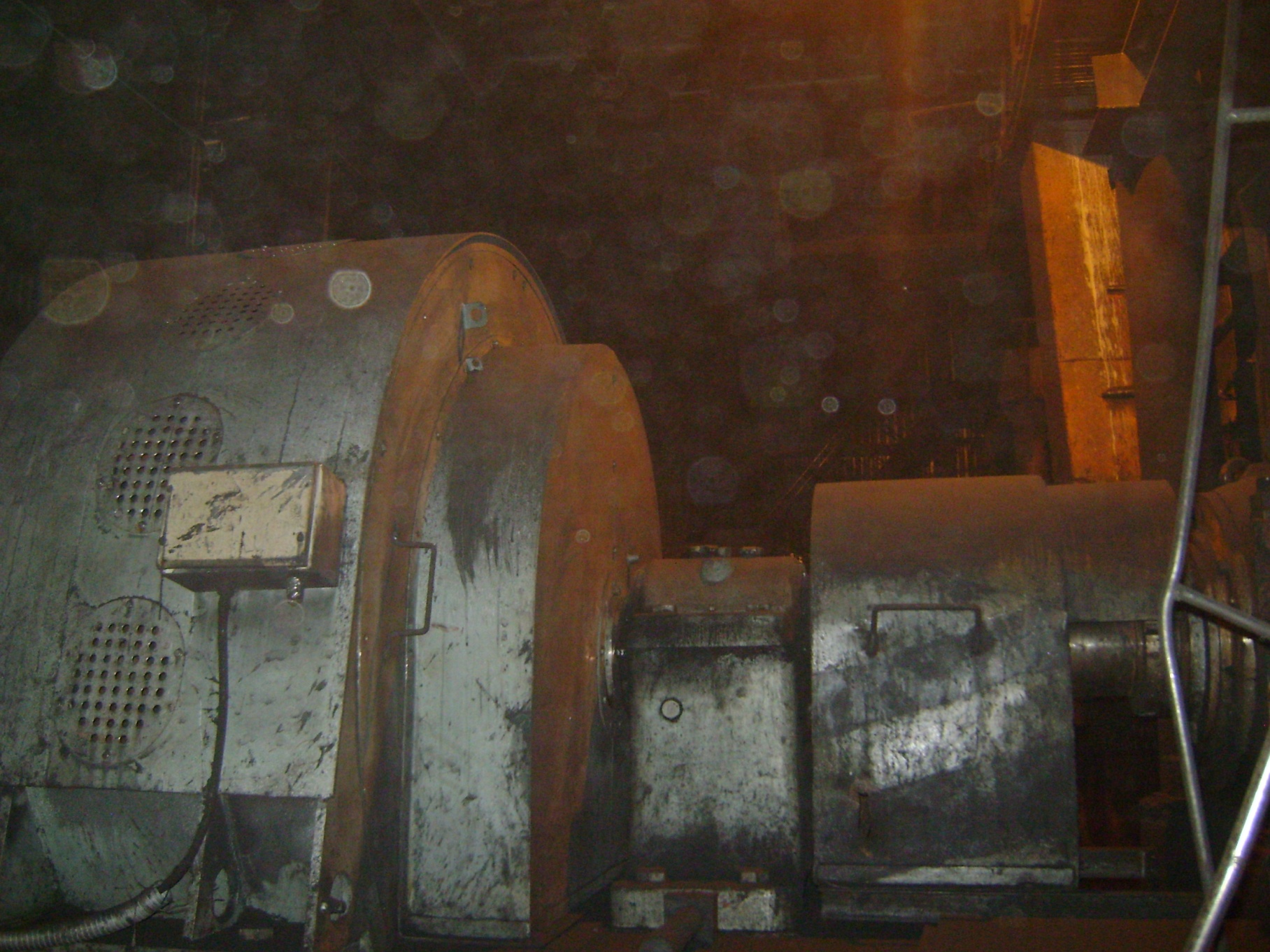 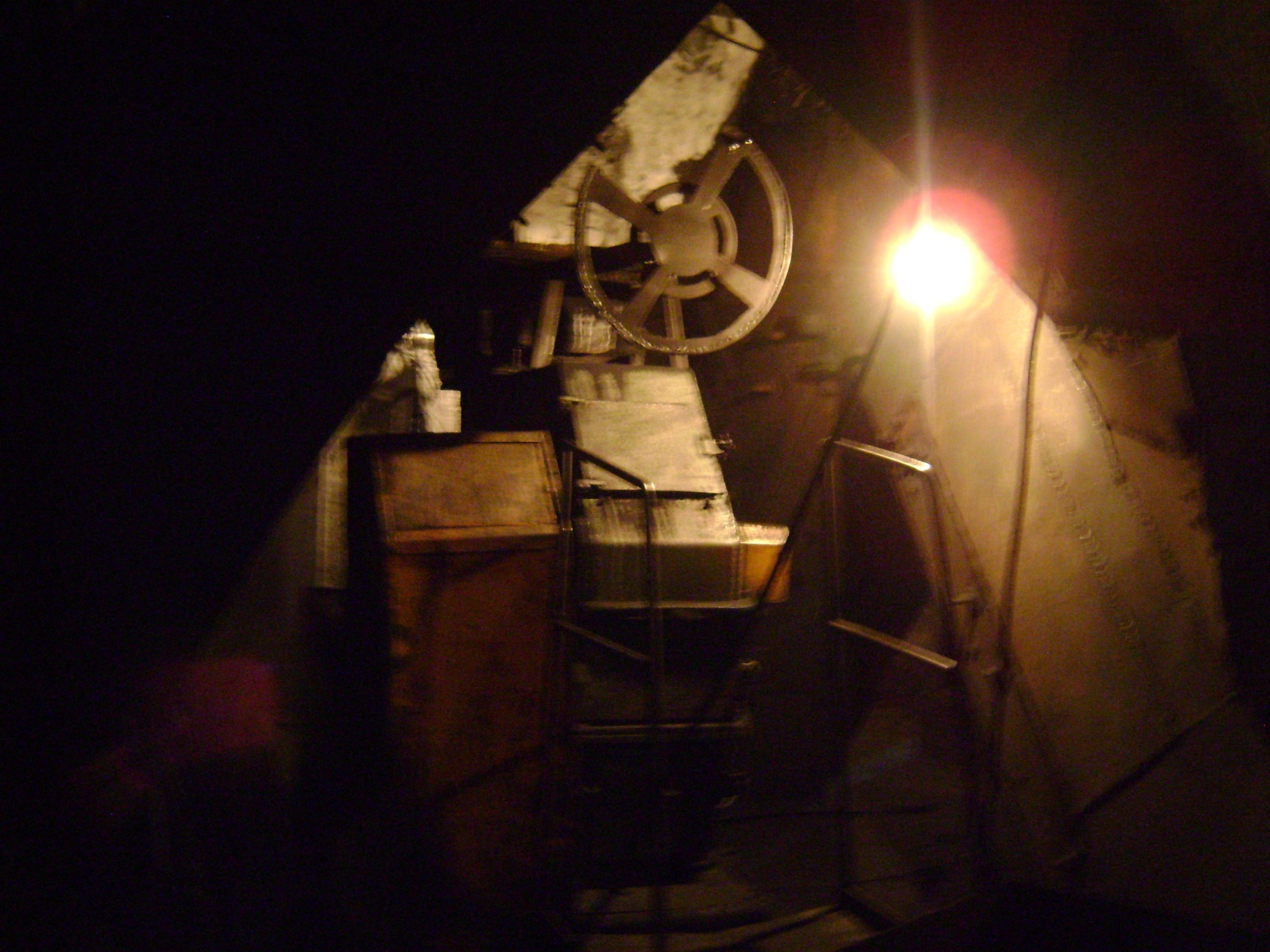 Перед молотковыми дробилками устанавливают подвесной саморазгру-жающийся электромагнитный металлоискатель и металлоотделитель, а после дробилок - шкивный и подвесной ЭМ металлоотделители.
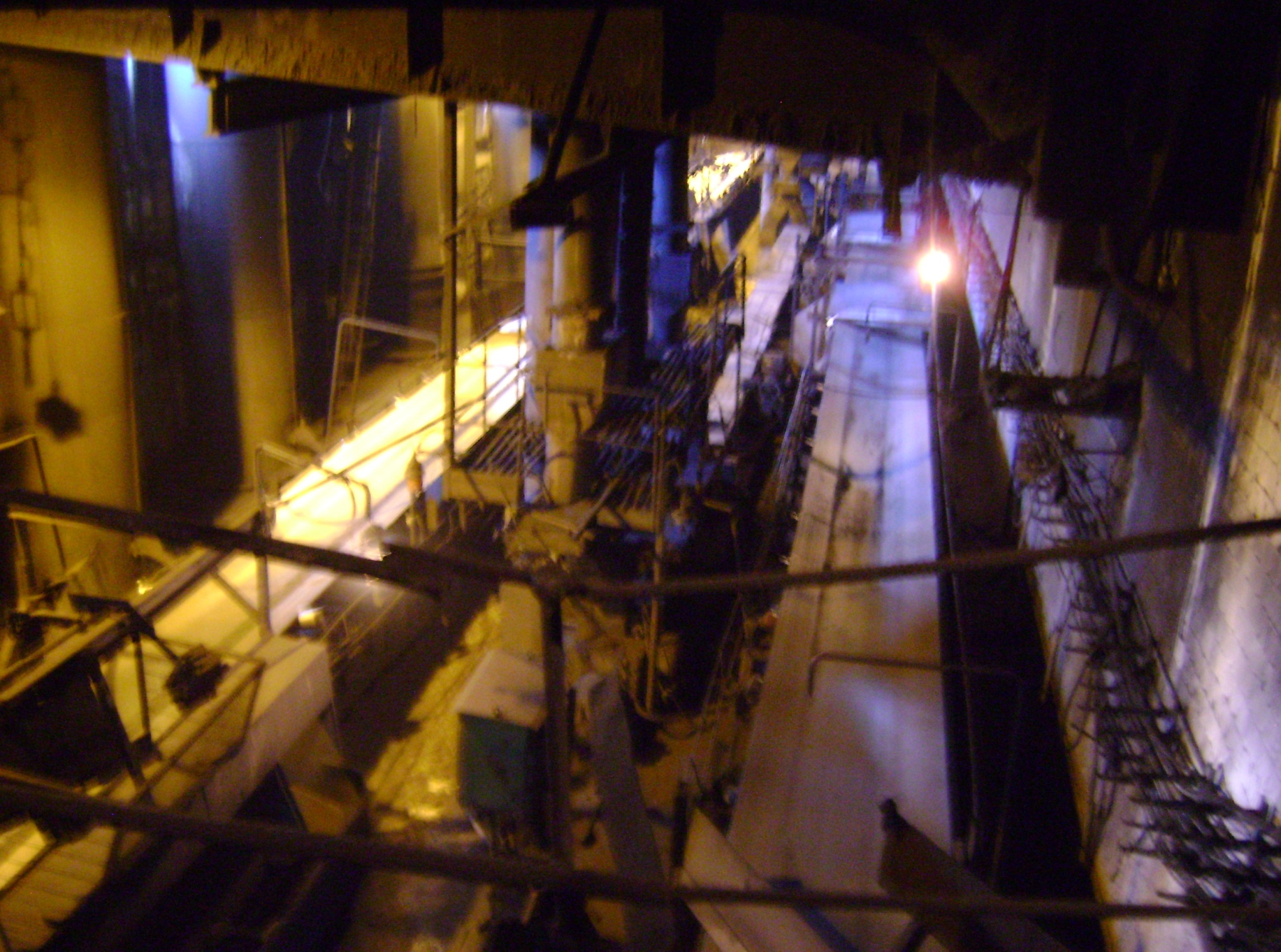 Из дробильного корпуса уголь подается конвейером в главный корпус к шаровым мельницам угольной пыли.
Там куски угля перемалываются до пылеобразного состояния.
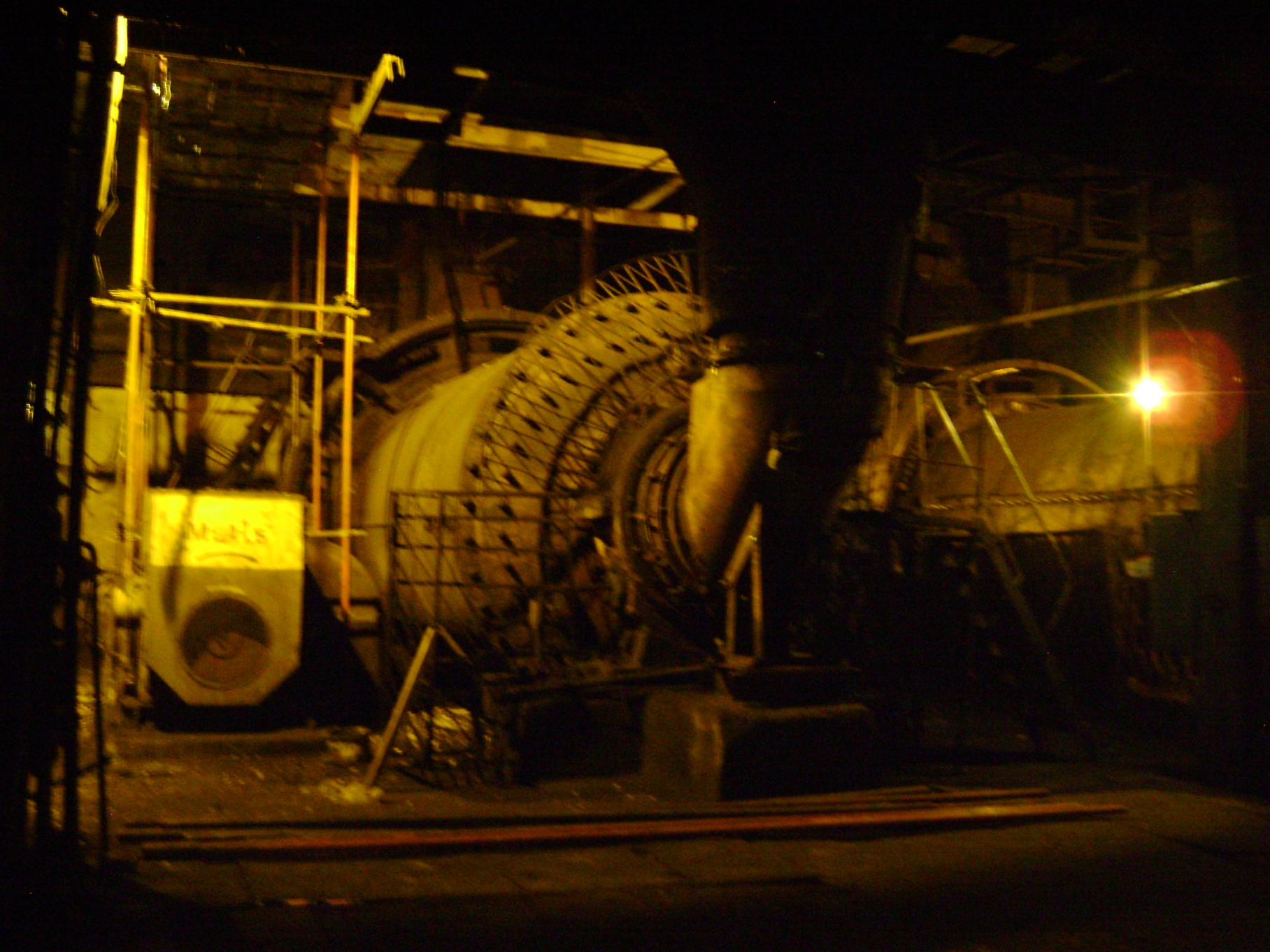 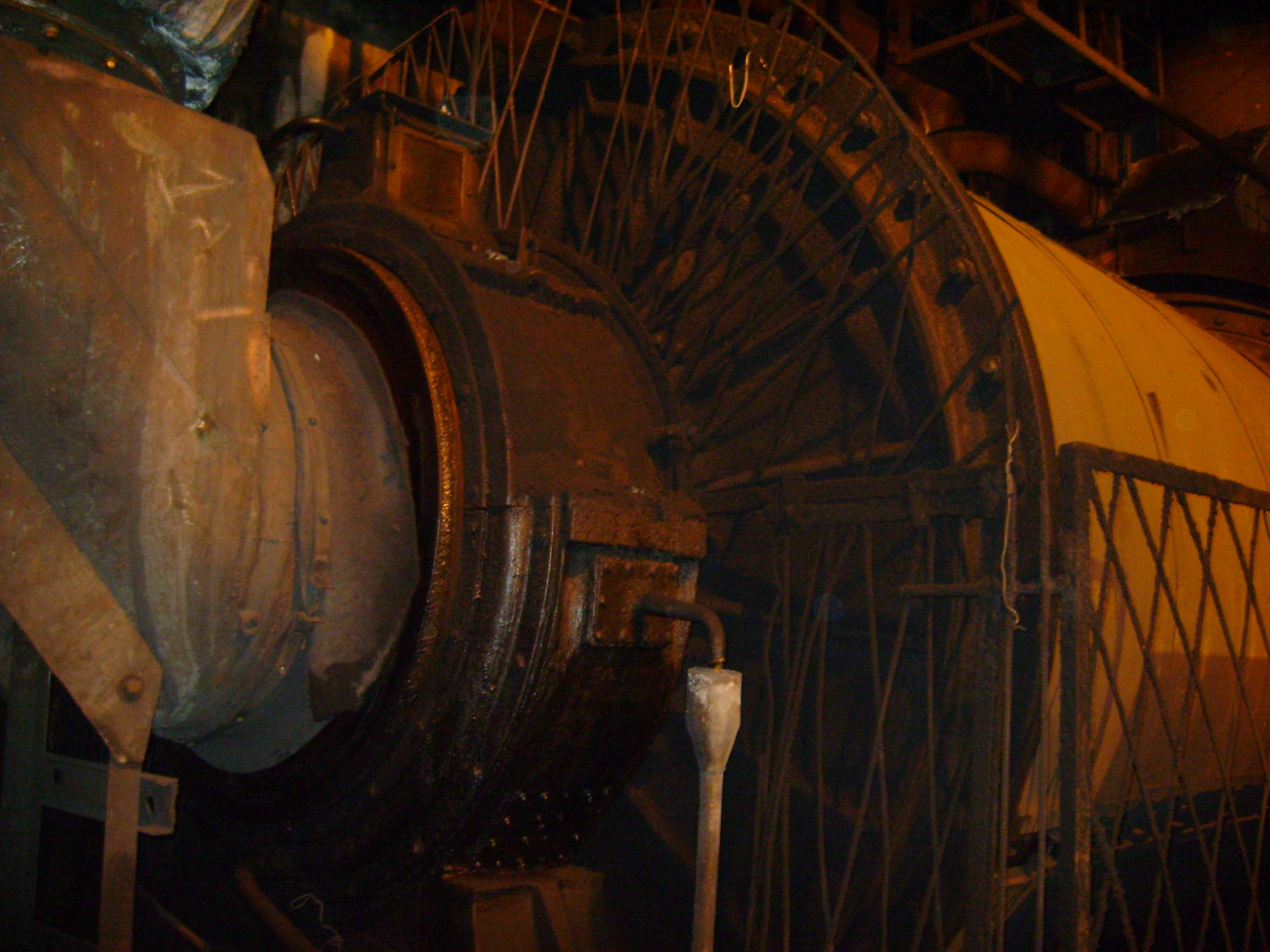 Шаровая мельница
Далее мелькая пыль отделяется от крупной в циклонах, которые обычно находятся на крыше главного цеха
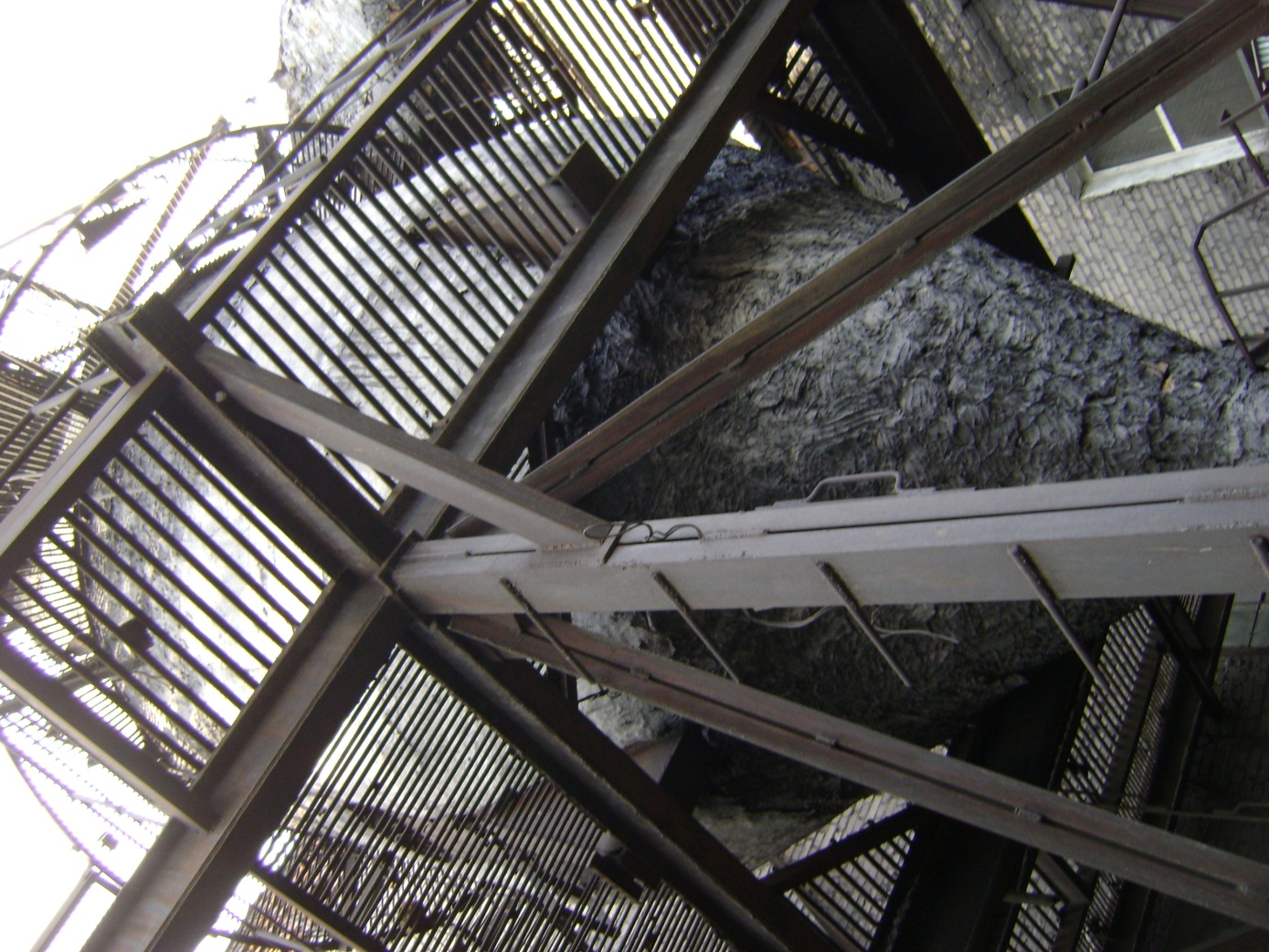 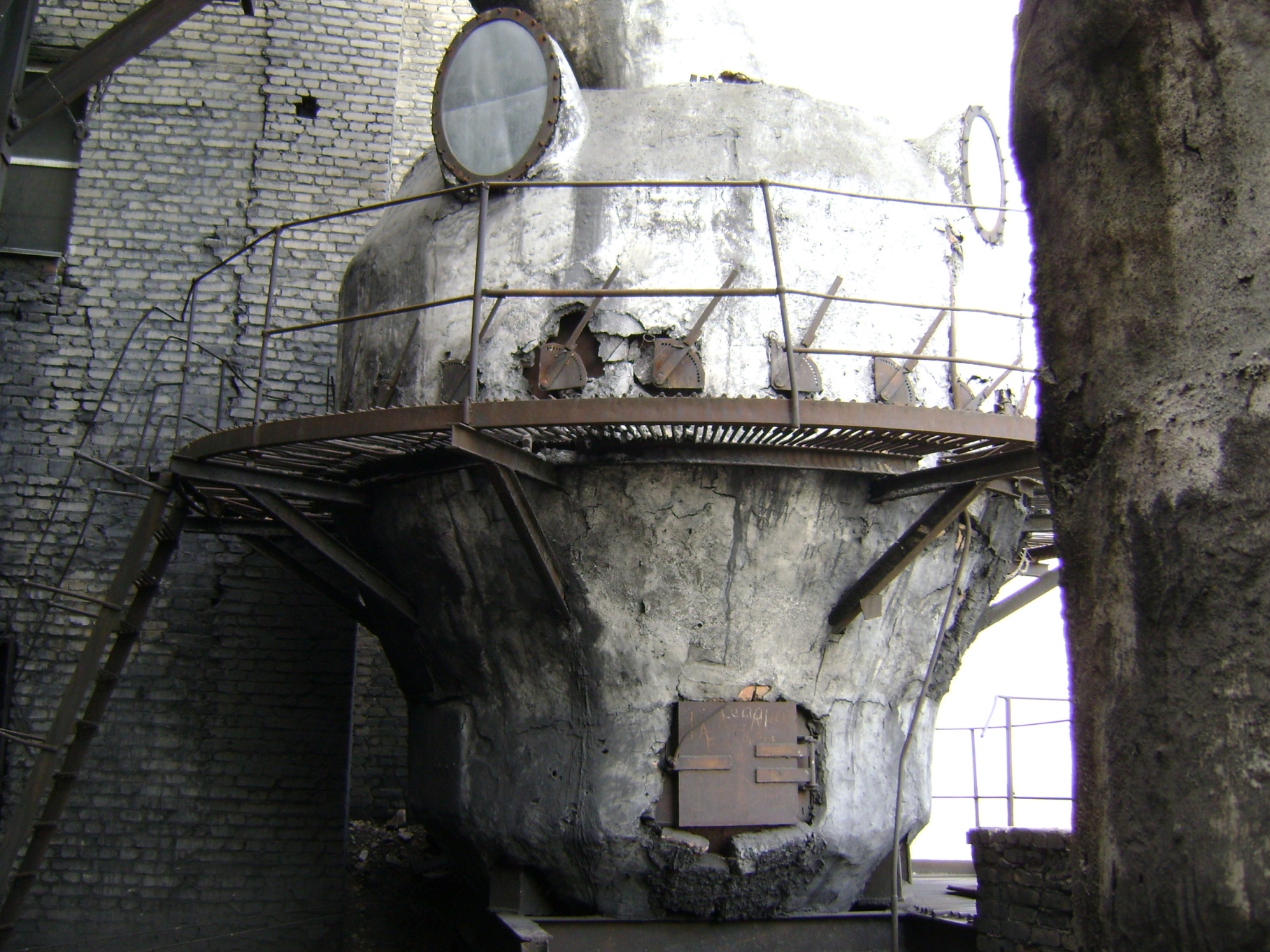 Крупная пыль возвращается обратно в мельницы, а мелкая продолжает свой путь в сепаратор пыли, где она отделяется от воздуха.
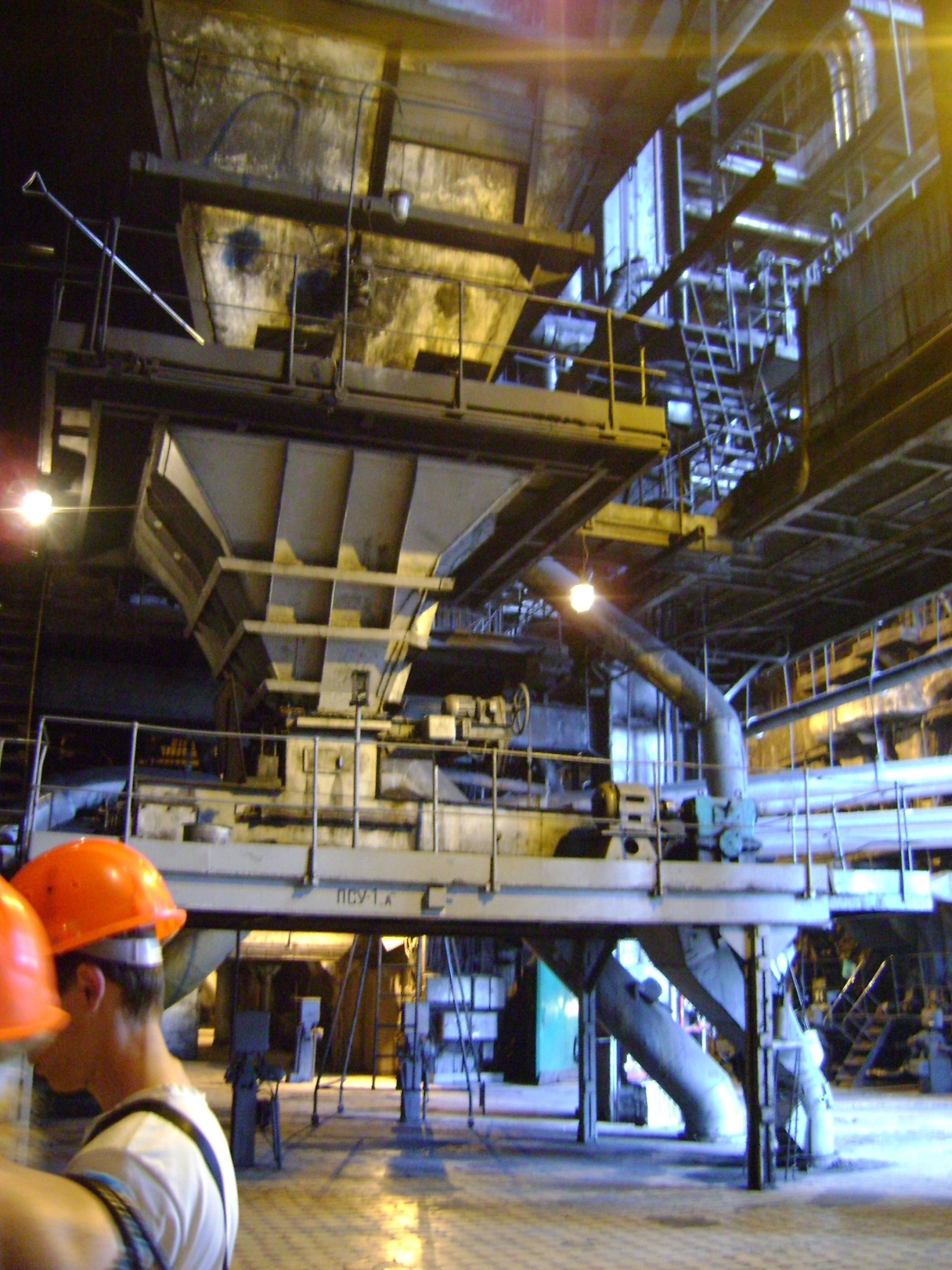 Полученная мелкая пыль поступает на горизон-тальный конвейер и с него ссыпается в бункера паровых котлов.
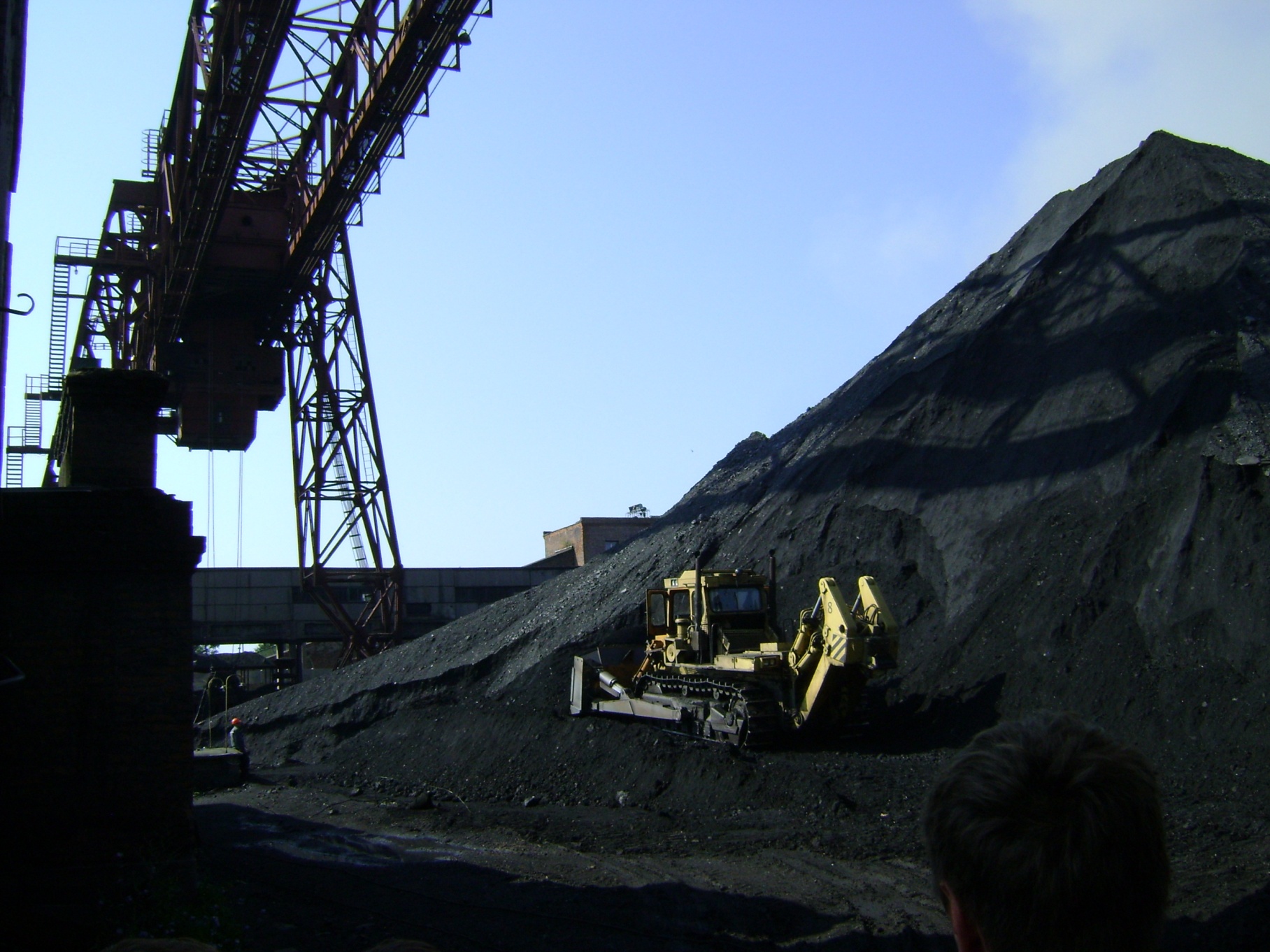 На рассматриваемой схеме показан склад топлива, в котором в качестве перевалочных механизмов использованы скреперы и бульдозеры.
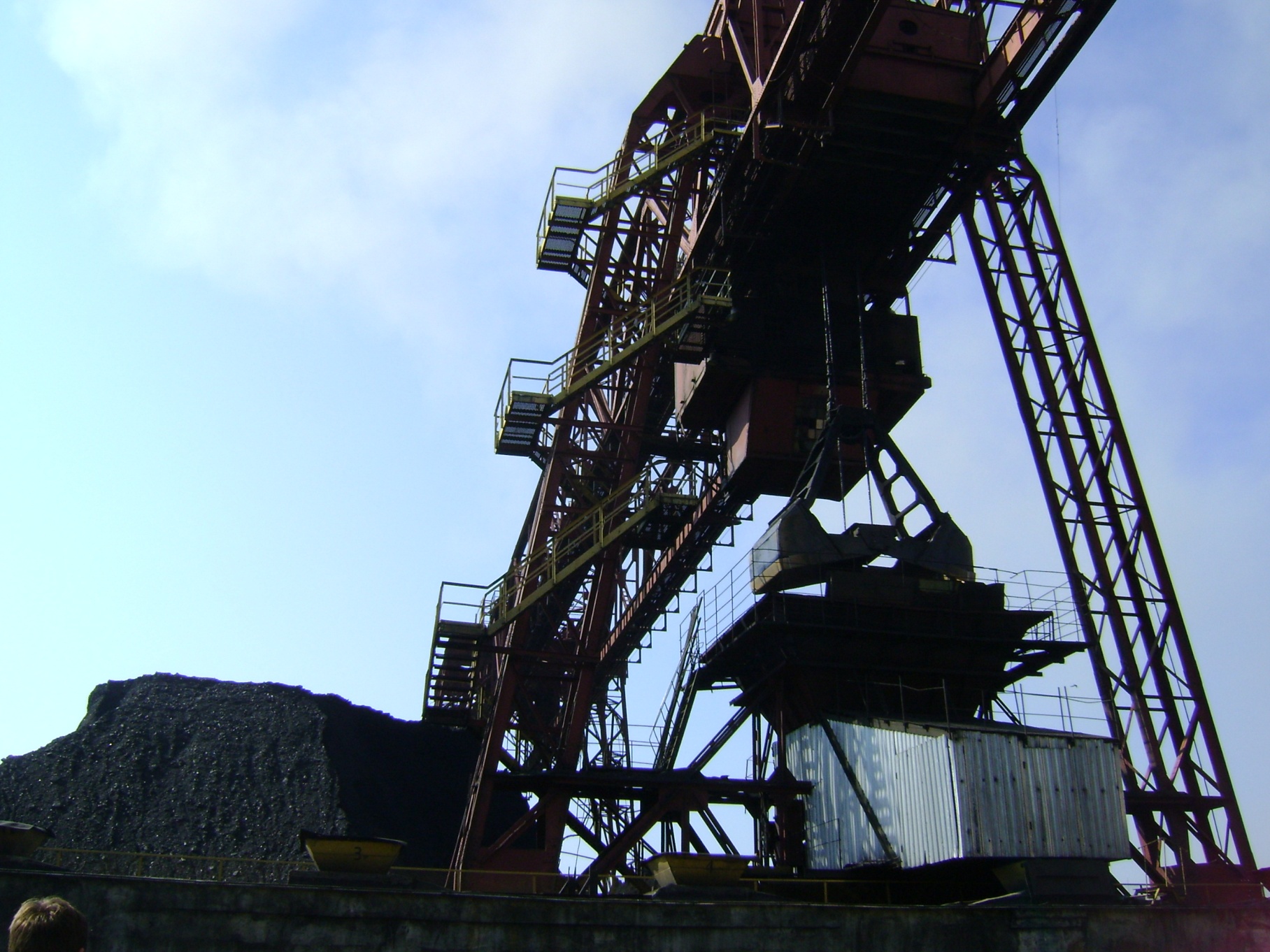 Кроме указанных механизмов склады оборудуются кранами-перегружателями, роторными погрузчиками и штабелерами.
Расстояние между объектами топливоподачи определяется из условий необходимой высоты подачи и допустимого угла наклона конвейера к горизонту. Для сортированных углей угол наклона не более 18°.
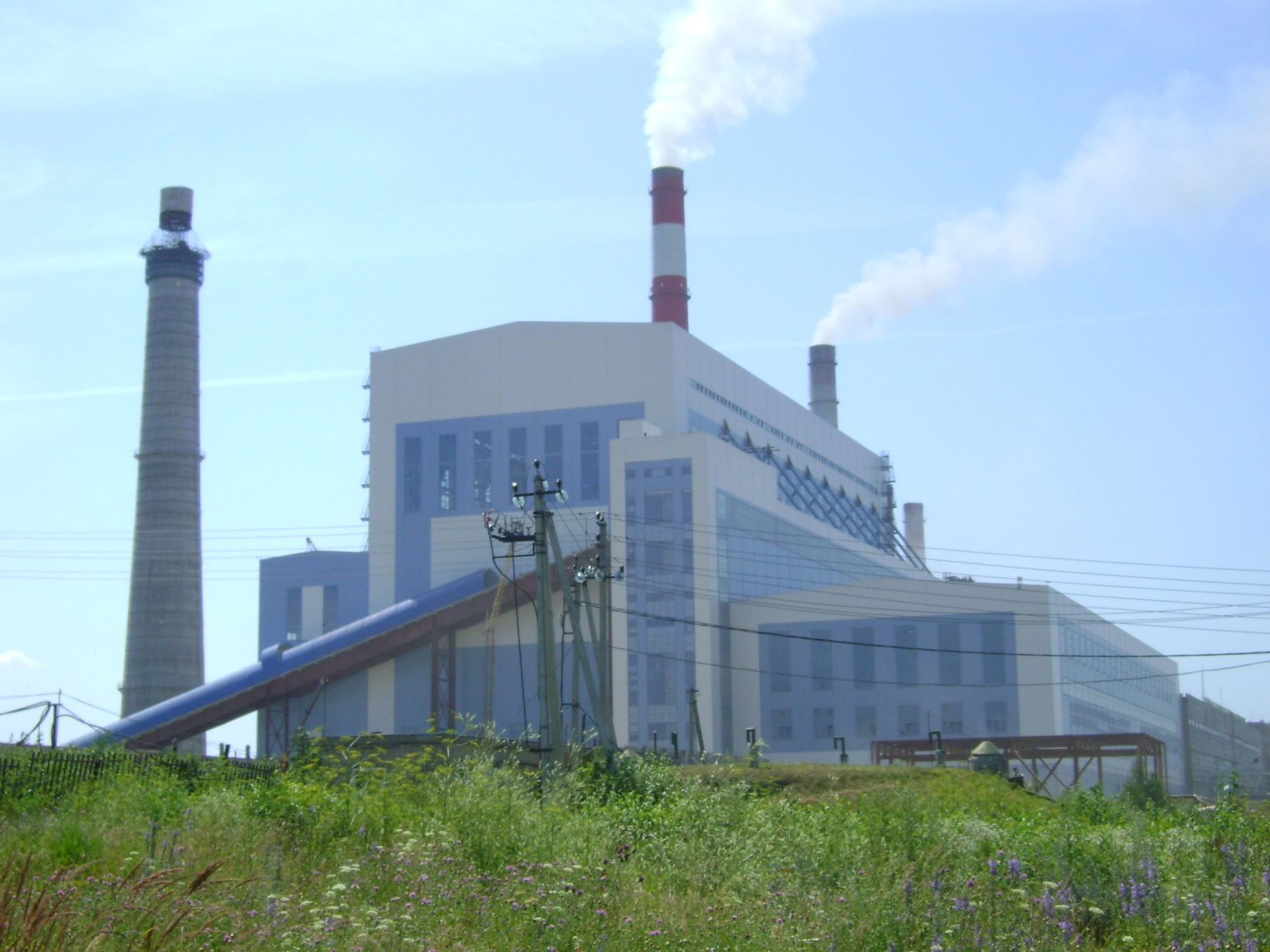 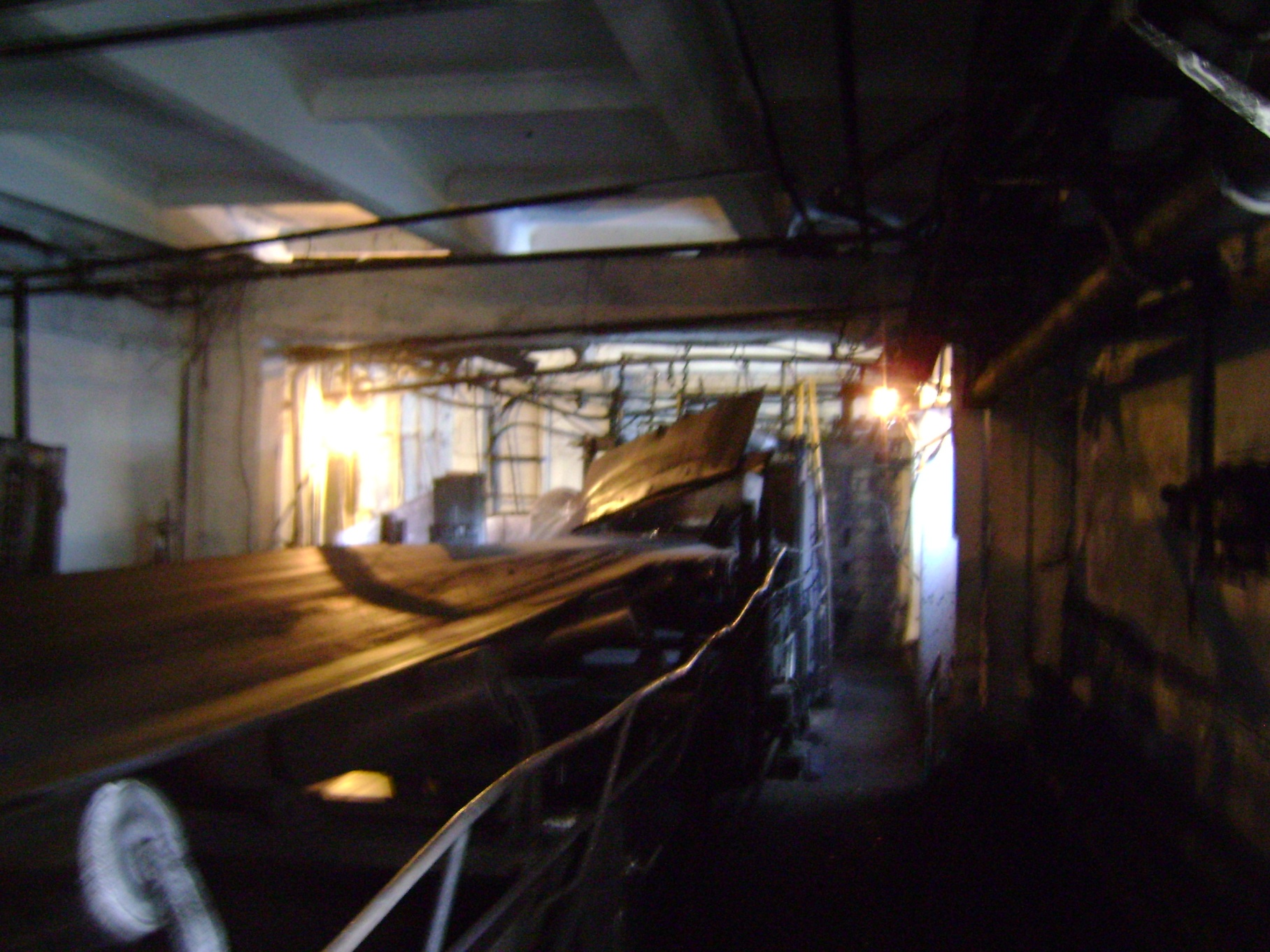 Ленточные конвейеры, как правило, размещаются в закрытых галереях, размеры которых выбирают, исходя из обеспечения необходимых проходов.
СПАСИБО ЗА ВНИМАНИЕ!